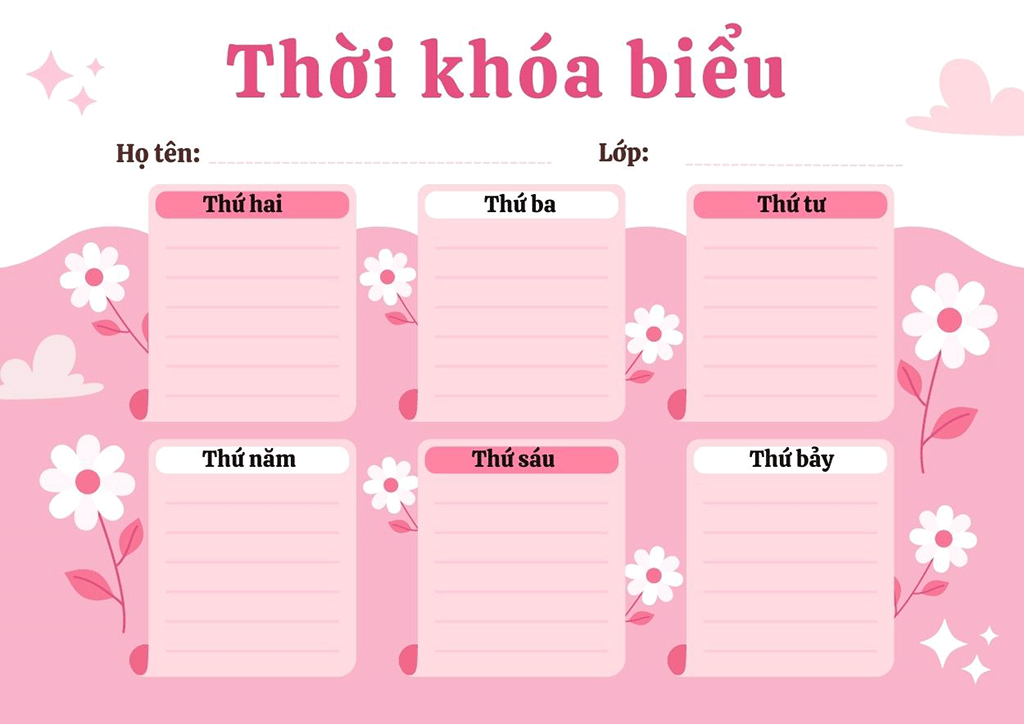 MGN B3
LQVH
LQVT
PTVĐ
Ôn luyện: 
Nhận biết và gọi đúng tên hình tam giác, chữ nhật, hình vuông, hình tròn
Ôn luyện 
Chuyền, bắt bóng qua đầu, qua chân.
Ôn luyện 
Thơ Con tàu 
(Tác giả: Định Hải)
KPKH
ÔN LUYỆN
ÂM NHẠC
Ôn luyện:    
- VĐMH: Con chim non 
- NH: Nhạc rừng
- Hát: Đèn đỏ-đèn xanh 
- TC: Ai giỏi hơn
Ôn luyện: 
Dạy trẻ kỹ năng sắp xếp đồ dùng ngăn nắp